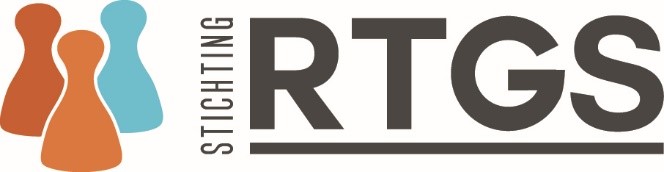 Deskundigheidsbevorderende activiteiten
(versie 01 januari 2024)
Is het een scholing/training die:
verzorgd wordt door een deskundige
bijdraagt aan het verhogen van de kwaliteit van de beroepsuitoefening. 
kennis, vaardigheden en/of attitude van een tolk vergroot en of onderhoudt
aansluit bij één (of meerdere) beroepscompetenties
relevant is voor het werkveld/vakgebied. 
Een directe link heeft met het beroep van tolken gebarentaal en/of schrijftolken.
Is het een activiteit die bijdraagt aan de deskundigheidsbevordering, relevant is voor het uitoefenen van je beroep én gerelateerd is aan één of meerdere beroepscompetenties?
Nee
Nee
Ja
Ja
Je activiteit komt niet in aanmerking voor nascholingsuren.
Dit is een activiteit in 
categorie 2 Overige activiteiten.
Dit is een activiteit in categorie 1 Scholingsactiviteiten.
Ja
Is het intervisie, supervisie of een coachingstraject?
Heb je nog vragen? Mail deze dan naar info@stichtingrtgs.nl en we proberen je via die weg verder te helpen.
Kijk op deze pagina.
Kijk op deze pagina voor meer informatie.
Nee
Wordt de scholing gegeven door een door RTGS erkende aanbieder?
Nee
Je dient zelf een aanvraag in:
In het document 1.0 Criteria en Voorwaarden categorie 1 Scholingsactiviteiten staan de voorwaarden. Lees deze goed door voordat je een aanvraag indient. 
Je vult het formulier 1.7. Aanmeldformulier scholingsactiviteit door individuele tolk compleet in en stuurt dit naar info@stichtingrtgs.nl Dit kan zowel voorafgaand als tot 2 maanden na afloop van een activiteit. Je ontvangt (als alle informatie compleet is) binnen uiterlijk 2 maanden een besluit van RTGS.
Kun je niet aan alle benodigde informatie komen, neem dan contact met RTGS op om te kijken of de activiteit in categorie 2 Overige activiteiten goedgekeurd kan worden. 
Na afloop van de scholing lever je een deelnamebewijs aan én vul je het formulier 1.8. Evaluatieformulier aanvraag individuele tolk in en mail je dat naar info@stichtingrtgs.nl. Als de scholing is goedgekeurd, kent RTGS de nascholingsuren toe.
Ja
Je hoeft in principe niets te doen. De aanbieder dient een aanvraag in ter beoordeling en stuurt achteraf een presentielijst toe, zodat RTGS de uren kan toekennen. Meld je wel aan voor de scholing bij de aanbieder zelf!
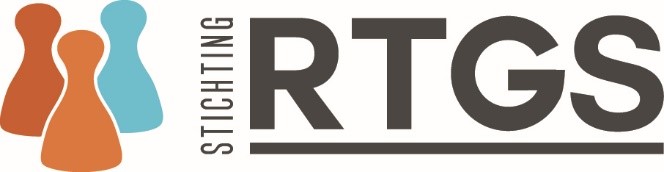 Supervisie, intervisie en coaching
Ook supervisie, begeleide intervisie en coaching vallen onder categorie 1 Scholingsactiviteiten.
Je volgt supervisie bij een supervisor uit het beroepsregister van het LVSC (Beroepsvereniging voor Coach, Supervisor en Organisatiebegeleider). Supervisoren die bij RTGS bekend zijn worden vermeld op onze website.
Je maakt zelf met de supervisor afspraken over het traject.
Je supervisor meldt de supervisie aan in het systeem van RTGS en zorgt dat daar de presentie wordt doorgegeven. 
RTGS kent de nascholingsuren toe op basis van feitelijke contacturen en eventuele (onderbouwde) voorbereidingsuren.
Ja
Gaat het om supervisie?
Nee
Je volgt begeleide intervisie met een door RTGS erkende intervisor. Een overzicht van intervisoren vind je op onze website.
Je maakt zelf met de intervisor afspraken over de randvoorwaarden.
De intervisor meldt de intervisie aan in het systeem van RTGS en zorgt dat daar de presentie wordt doorgegeven. 
RTGS kent de nascholingsuren toe op basis van feitelijke contacturen en eventuele (onderbouwde) voorbereidingsuren.
Ja
Gaat het om intervisie?
Nee
Je volgt een coachingstraject bij een door RTGS erkende coach. Een overzicht van coaches vind je op onze website.
De coaching is gericht op de beroepspraktijk en heeft betrekking op één of meerdere competenties.
Er wordt een persoonlijk leerdoel en een plan van aanpak geformuleerd bij ieder coachingstraject.
Je maakt zelf met de coach afspraken over het traject en de daarbij behorende randvoorwaarden.
De coach meldt de coaching aan in het systeem van RTGS en zorgt dat daar een plan van aanpak wordt aangeleverd. 
RTGS kent de nascholingsuren toe na afloop van het traject en op basis van feitelijke contacturen en eventuele (onderbouwde) voorbereidingsuren.
Ja
Gaat het om coaching?
Nee
Dan ben je op de verkeerde pagina. Ga naar de startpagina (met o.a. informatie over categorie 1 Scholingsactiviteiten) of direct naar de pagina over categorie 2 Overige activiteiten.
Categorie 2 Overige activiteiten (pagina 1 van 3)
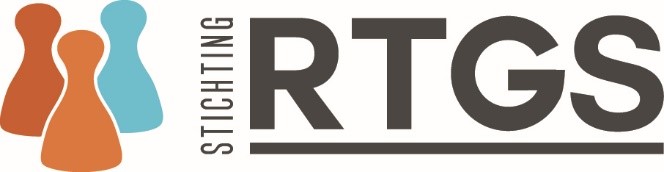 In het document 2.0 Criteria en Voorwaarden categorie 2 Overige Activiteiten staan de voorwaarden voor alle activiteiten uit deze categorie. Lees deze goed door voordat je een aanvraag indient.
Ja
Wil je uren aanvragen voor een activiteit in categorie 2?
Ja
Om voor uren in aanmerking te komen dien je een verslag in volgens het format ‘2.1. Persoonlijke reflectie’. 
Per ingeleverd verslag (volgens format) worden 2 nascholingsuren toegekend.
Wil je uren aanvragen voor ‘Persoonlijke reflectie’?
Nee
Alleen stagebegeleiding waarbij de student zelf een stukje tolkt en gecoacht worden door een diplomeerde tolk komen voor uren in aanmerking. 
Per 10 begeleidingsmomenten schrijf je een verslag volgens het format ‘2.2. Mentorschap’. Dit verslag stuur je naar de stagebegeleider. Je stuurt het verslag en een ondertekend overzicht van de data en tijden in.
Per 10 begeleidingsopdrachten (los van het aantal uren) én reflectieverslag worden 2 nascholingsuren toegekend.
Ja
Wil je uren aanvragen voor ‘Mentorschap’?
Nee
Je leest minimaal 2 wetenschappelijke, vakgerelateerde, artikelen die betrekking hebben op één en hetzelfde onderwerp.
Artikelen zijn peer reviewed en gepubliceerd in een wetenschappelijk (digitaal) tijdschrift.
Je schrijft een analyse volgens het format ‘2.3. Literatuurstudie’ en stuurt dit in samen met de gelezen artikelen.
Per 7 pagina’s inhoudelijke tekst Nederlandstalige literatuur krijg je 1 nascholingsuur en per 6 pagina’s inhoudelijke tekst Engelstalige literatuur krijg je 1 nascholingsuur.
Ja
Wil je uren aanvragen voor een ‘Literatuurstudie’?
Nee
Staat je activiteit hier niet bij? Kijk dan op de volgende pagina’s. Daar staan nog meer activiteiten uit categorie 2.
Hoe aan te vragen?
Ga naar de pagina https://www.stichtingrtgs.nl/ik-ben-tolk/mijn-deskundigheidsbevorderende-activiteiten en log in. Via het tabblad ‘overige activiteiten’ voeg je een activiteit toe. Je volgt daar de stappen en vult alle informatie in.
RTGS stuurt je een bericht als de uren toegekend zijn, er aanvullende informatie nodig is óf de aanvraag afgekeurd wordt.
Categorie 2 Overige activiteiten (pagina 2 van 3)
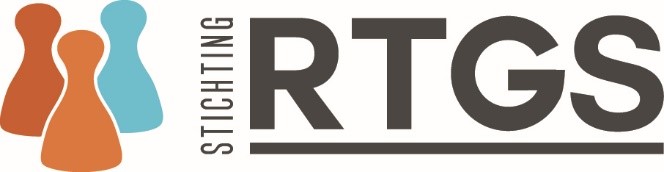 Ja
In het document 2.0 Criteria en Voorwaarden categorie 2 Overige Activiteiten staan de voorwaarden voor alle activiteiten uit deze categorie. Lees deze goed door voordat je een aanvraag indient.
Wil je uren aanvragen voor een activiteit in categorie 2?
Je schrijft en publiceert – vanuit een theoretisch kader – een (wetenschappelijke) publicatie. 
Er wordt onderscheid gemaakt tussen Nederlandstalige (NL) en Engelstalige (ENG) publicaties én tussen wel of niet peer reviewed.
Bij meerdere auteurs worden de uren in principe naar rato verdeeld.
NL niet peer reviewed: per 500 woorden - 1 nascholingsuur. NL wel peer reviewed: per 500 woorden - 2 nascholingsuren.
ENG niet peer reviewed: per 500 woorden - 2 nascholingsuren. ENG wel peer reviewed: per 500 woorden – 4 nascholingsuren.
Ja
Wil je uren aanvragen voor het ‘Maken en uitbrengen van een (wetenschappelijke) publicatie’?
Nee
Je hebt een scholingsactiviteit in categorie 1 ontwikkeld en deze is goedgekeurd door RTGS.
Je krijgt éénmalig uren voor de ontwikkeling. Voor het geven van de scholing worden geen uren toegekend.
Heeft de scholing meerdere ontwikkelaars dan worden de uren naar rato verdeeld. 
Je krijgt twee keer het aantal toegekende contacturen van de scholingsactiviteit toegekend bij een nieuwe scholing. 
Bij heraccreditatie krijg je alleen uren als er inhoudelijke wijzigingen in de training hebben plaatsgevonden. Je krijgt in dat geval één maal het aantal toegekende contacturen van de desbetreffende scholingsactiviteit.
Ja
Wil je uren aanvragen voor ‘Het ontwikkelen van een scholingsactiviteit’?
Nee
Je neemt deel aan een commissie, werkgroep, specifiek deskundig netwerk en/of vervult een bestuursfunctie die gericht is op: profilering, positionering, beroepsinnovatie en kwaliteitsbevordering van de beroepsgroep.
Deze commissie etc. is onderdeel van een beroepsvereniging, de werkgroep combitolken óf de Stichting RTGS. 
Alleen bijeenkomsten/vergaderingen komen in aanmerking voor nascholingsuren.
Je vult een formulier in volgens het format ‘2.6. deelname beroepsgerelateerde commissie’ en laat dit ondertekenen door de beroepsvereniging, werkgroep combitolken of het RTGS.
Wil je uren aanvragen voor ‘Deelname beroepsgerelateerde commissie beroepsvereniging, de werkgroep combitolken of de Stichting RTGS’?
Ja
Nee
Staat je activiteit hier niet bij? Kijk dan op de volgende pagina. Daar staan nog meer activiteiten uit categorie 2.
Hoe aan te vragen?
Ga naar de pagina https://www.stichtingrtgs.nl/ik-ben-tolk/mijn-deskundigheidsbevorderende-activiteiten en log in. Via het tabblad ‘overige activiteiten’ voeg je een activiteit toe. Je volgt daar de stappen en vult alle informatie in.
RTGS stuurt je een bericht als de uren toegekend zijn, er aanvullende informatie nodig is óf de aanvraag afgekeurd wordt.
Categorie 2 Overige activiteiten (pagina 3 van 3)
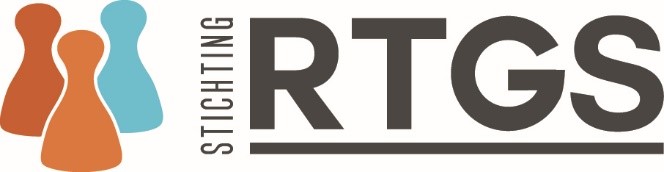 In het document 2.0 Criteria en Voorwaarden categorie 2 Overige Activiteiten staan de voorwaarden voor alle activiteiten uit deze categorie. Lees deze goed door voordat je een aanvraag indient.
Ja
Wil je uren aanvragen voor een activiteit in categorie 2?
Ja
Je neemt deel aan een bijeenkomst die georganiseerd wordt voor en door de verschillende doelgroepen. Er is hierbij sprake van gelijkwaardige ontmoeting.
Je bent niet aan het werk als tolk tijdens de bijeenkomst.
Je levert een verslag in volgens het format ‘2.7. deelname bijeenkomsten voor en door de doelgroep’ waarin je onder andere de opgedane inzichten en ervaringen beschrijft. 
Per ingeleverd verslag worden 2 nascholingsuren toegekend.
Wil je uren aanvragen voor ‘Deelname bijeenkomsten georganiseerd voor en door de verschillende doelgroepen’?
Nee
Je neemt deel aan een ledenvergadering van een beroepsvereniging óf een belangenorganisaties gerelateerd aan een van de doelgroepen.
Inhoudelijke onderdelen, gerelateerd aan het beroep van tolk NGT en/of schrijftolk, van het programma komen in aanmerking voor nascholingsuren. Onderdelen zoals inloop, pauzes en netwerkmomenten niet.
In geval van een ledenvergadering van een beroepsvereniging levert de beroepsvereniging de informatie (agenda/programma) én een presentielijst aan via info@stichtingrtgs.nl. 
In geval van een ledenvergadering van een belangenorganisatie levert de tolk de informatie (agenda/programma) aan én een bewijs van deelname aan via info@stichtingrtgs.nl.
Aantal nascholingsuren wordt gebaseerd op het aangeleverde programma.
Wil je uren aanvragen voor ‘Deelname algemene ledenvergadering beroepsvereniging/belangenorganisatie’?
Ja
Nee
Staat je activiteit hier niet bij? Kijk dan op de volgende pagina. Daar staan nog meer activiteiten uit categorie 2
Hoe aan te vragen?
Ga naar de pagina https://www.stichtingrtgs.nl/ik-ben-tolk/mijn-deskundigheidsbevorderende-activiteiten en log in. Via het tabblad ‘overige activiteiten’ voeg je een activiteit toe. Je volgt daar de stappen en vult alle informatie in.
RTGS stuurt je een bericht als de uren toegekend zijn, er aanvullende informatie nodig is óf de aanvraag afgekeurd wordt.
Categorie 2 Overige activiteiten (pagina 3 van 3)
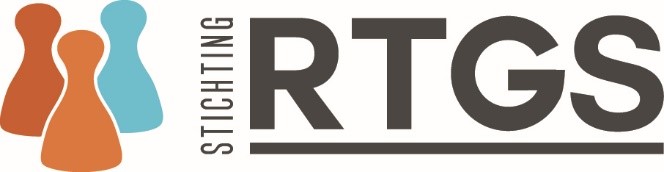 In het document 2.0 Criteria en Voorwaarden categorie 2 Overige Activiteiten staan de voorwaarden voor alle activiteiten uit deze categorie. Lees deze goed door voordat je een aanvraag indient.
Ja
Wil je uren aanvragen voor een activiteit in categorie 2?
Een promotie is een korte presentatie van de promovendus om kennis over ter dragen en vervolgens wordt de promovendus bevraagd door de commissie.
De promotie moet te maken hebben met óf de taal, óf het tolken óf de doelgroep.
Promoties worden voor maximaal 1 nascholingsuur goedgekeurd.
In het geval van een individuele aanvraag (een tolk die alleen naar een promotie gaat) vult de tolk een individuele aanvraag in (zie hieronder)
Wanneer meerdere tolken een promotie bezoeken dan vult één tolk het format 2.9 Format Overige activiteit ‘Individuele aanvraag’ in en mailt deze samen met de getekende presentielijst naar info@stichtingrtgs.nl.
Ja
Wil je uren aanvragen voor ‘Promoties’?
Nee
Je kunt een individuele aanvraag indienen en deze ter beoordeling voorleggen. 
Een individuele aanvraag heeft altijd betrekking op deskundigheidsbevorderende activiteiten die bijdragen aan het op peil houden of uitbreiden van de competenties van een tolk. 
De tolk vult het format ‘2.9. individuele aanvraag’ volledig in. 
Activiteiten waarbij je als tolk aan het tolken/aan het werk bent komen niet in aanmerking voor nascholingsuren. 
Per aanvraag wordt afgewogen of de activiteit in aanmerking komt voor uren én voor hoeveel uur. De werkwijze van beoordelen staat uitgewerkt in de criteria en voorwaarden voor categorie 2.
Ja
Wil je uren aanvragen voor een andere dan hierboven genoemde activiteiten?
Nee
Heb je nog vragen? Mail deze dan naar info@stichtingrtgs.nl en we proberen je via die weg verder te helpen.
Hoe aan te vragen?
Ga naar de pagina https://www.stichtingrtgs.nl/ik-ben-tolk/mijn-deskundigheidsbevorderende-activiteiten en log in. Via het tabblad ‘overige activiteiten’ voeg je een activiteit toe. Je volgt daar de stappen en vult alle informatie in.
RTGS stuurt je een bericht als de uren toegekend zijn, er aanvullende informatie nodig is óf de aanvraag afgekeurd wordt.